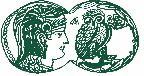 Α.Σ.ΠΑΙ.Τ.Ε.


ΤΜΗΜΑ ΕΚΠΑΙΔΕΥΤΙΚΩΝ ΗΛΕΚΤΡΟΛΟΓΩΝ ΜΗΧΑΝΙΚΩΝ & ΕΚΠΑΙΔΕΥΤΙΚΩΝ ΗΛΕΚΤΡΟΝΙΚΩΝ ΜΗΧΑΝΙΚΩΝ
ΓΛΩΣΣΑ ΠΡΟΓΡΑΜΜΑΤΙΣΜΟΥ ΡYTHON ΔΟΜΕΣ ΕΛΕΓΧΟΥ ΡΟΗΣ ΠΡΟΓΡΑΜΜΑΤΟΣ (ΕΠΙΛΟΓΗΣ)
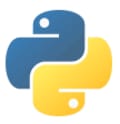 Σπύρος Πανέτσος
Καθ. Πληροφορικής
Γενικά
Η γλώσσα Python παρέχει μία δομή ελέγχου ροής προγράμματος για την εκτέλεση αποφάσεων με τρεις διαφορετικές μορφές:
if
if…else
if…elif

Αυτές οι δομές μπορούν να εκφράσουν και να ελέγχουν οποιαδήποτε απλή ή σύνθετη διαδικασία λήψης απόφασης. 
Χρησιμοποιώντας με σύνεση τις εντολές if, if…else, if…elif μπορούμε να μεταφράσουμε οποιαδήποτε διαδικασία απόφασης, οσοδήποτε σύνθετη και πολύπλευρη, σε μια καθαρά εκφρασμένη και λογική σειρά εντολών της Python.
H εντολή if
if συνθήκη:
    εντολή ή εντολές που εκτελούνται αν η συνθήκη είναι αληθής

Κατά την εκτέλεση της εντολής υπολογίζεται πρώτα η λογική τιμή της συνθήκης. 
Αν η τιμή αυτή είναι True τότε εκτελείται η εντολή ή οι εντολές που ακολουθούν σε εσοχή. Η πρώτη εντολή που βρίσκεται εκτός εσοχής προσδιορίζει και το τέλος της ομάδας εντολών
Αν η τιμή αυτή είναι False τότε παραλείπονται οι εντολές ή η εντολή που ακολουθούν σε εσοχή και εκτελείται η εντολή που ακολουθεί το if και δεν είναι γραμμένη σε εσοχή.
H εντολή if
Παράδειγμα
Να γραφεί η αντίστοιχη εντολή της Python για την διαδικασία  
«Αν x>0 τότε y=y+x»

x = 3
y = 5
if x>0:
    y = y+x


Στο παραπάνω παράδειγμα 
εξετάζεται αν η τιμή της μεταβλητής x είναι θετική. 
αν η τιμή της x είναι θετική, τότε εκτελείται η εντολή y=y+x, 
αν η τιμή της x είναι αρνητική ή μηδέν, τότε δεν εκτελείται η εντολή y=y+x.
H εντολή if
Να γραφεί πρόγραμμα Python που να διαβάζει δύο αριθμούς και να τυπώνει τον μεγαλύτερο.
1η Λύση
x = int(input ('Δώσε τιμή x  '))
y = int(input ('Δώσε τιμή y  '))
max = x
if y>x:
    max=y
print ('Μεγαλύτερος είναι ο {0:7.2f}'.format(max))

2η Λύση
x = int(input ('Δώσε τιμή x  '))
y = int(input ('Δώσε τιμή y  '))
if y<=x:
    max=x
if y>x:
    max=y
print ('Μεγαλύτερος είναι ο {0:7.2f}'.format(max))
H εντολή if…else
if συνθήκη: 
    εντολή1 ή ομάδα εντολών1 εκτελούνται αν η συνθήκη είναι αληθής  
else:  
    εντολή2 ή ομάδα εντολών2 εκτελούνται αν η συνθήκη είναι ψευδής.


Κατά τη διάρκεια της εκτέλεσης η Python ξεκινάει υπολογίζοντας τη συνθήκη της εντολής if. 
Αν η συνθήκη είναι αληθής, τότε εκτελείται η εντολή ή οι εντολές που βρίσκονται ανάμεσα στο if και το else και είναι γραμμένες σε εσοχή και η εκτέλεση υπερπηδά την εντολή ή τις εντολές που ακολουθούν το else. 
Αλλιώς, αν η έκφραση είναι ψευδής, η εκτέλεση θα περάσει απευθείας στην εντολή ή στις εντολές που βρίσκονται μετά από τον όρο else και είναι γραμμένες σε εσοχή.
H εντολή if…else
Να γραφεί εντολή της Python για την διαδικασία
Αν  X>=0 τότε SUM1=SUM1+X και SUM2=SUM2+X 
διαφορετικά SUM1=SUM1-X και SUM2=SUM2-X

if x>=0:
    sum1 = sum1 + x
    sum2 = sum2 + x
else:
    sum1 = sum1 - x
    sum2 = sum2 – x
H εντολή if…else
Πρόγραμμα επιλογής του μεγαλύτερου από δύο αριθμούς.

x = int(input ('Δώσε τιμή x  '))
y = int(input ('Δώσε τιμή y  '))
if y<=x:    
    max=x 
else:    
    max=y
print ('Μεγαλύτερος είναι ο {0:7.2f} ' .format(max)) 


Στο πρόγραμμα αυτό θα γίνει μόνο μία σύγκριση (η y<=x) και ανάλογα από την τιμή της θα εκτελεστεί μία μόνο από τις εντολές max = y ή  max = x.
H εντολή if…else
H Python διαθέτει μια ειδική μορφή της εντολής if:

εντολή1 if έκφραση else εντολή2

Αρχικά αποτιμάται η έκφραση και αν αυτή είναι αληθής εκτελείται η εντολή1, διαφορετικά  η εντολή2. 

Το επόμενο παράδειγμα τυπώνει στην οθόνη τον μεγαλύτερο από δύο αριθμούς:

a = 7
b = 13
max = a if a > b else b
print ('%d is greater ' % max)
Η εμφωλευμένη δομή επιλογής
Οι δομές if ή if…else μπορούν επίσης να περιέχουν κι άλλες δομές if ή if…else. 
Μια ολόκληρη δομή if ή if…else, μπορεί να εμφανιστεί στο εσωτερικό μιας άλλης εντολής if ή if…else (στην περίπτωση αυτή η εντολή ονομάζεται φωλιασμένο if)  όπως φαίνεται στις παρακάτω περιπτώσεις










Κάθε else αντιστοιχεί με το πλέον πρόσφατο if.
Η εμφωλευμένη δομή επιλογής
Να γίνει πρόγραμμα που να υπολογίζει τις ρίζες μίας δευτεροβάθμιας εξίσωσης.

import math
a = int(input ('Δώσε τιμή a  '))
b = int(input ('Δώσε τιμή b  '))
c = int(input ('Δώσε τιμή c  '))
delta =  b * b - 4 * a * c
if a == 0:
    print ('Η εξίσωση είναι πρώτου βαθμού')
else:
    if delta >= 0:
        x1 = (-b + math.sqrt(delta)) / (2 * a)
        x2 = (-b - math.sqrt(delta)) / (2 * a)
        print ('Λύση1 = {0:7.2f}'.format(x1))
        print ('Λύση2 = {1:7.2f}'.format(x2))
    else:
        print ('Δεν υπάρχουν πραγματικές λύσεις')
Η δομή επιλογής if…elif
if συνθήκη1: 
    εντολή1 που εκτελείται αν η συνθήκη1 είναι αληθής  
elif συνθήκη2:  
    εντολή2 που εκτελείται αν η συνθήκη2 είναι αληθής
elif συνθήκη3:  
    εντολή3 που εκτελείται αν η συνθήκη3 είναι αληθής
…..
…...
elif συνθήκηN:  
    εντολήN που εκτελούνται αν η συνθήκηN είναι αληθής
else:
    εντολήN+1 που εκτελείται αν καμία συνθήκη δεν είναι αληθής
Η δομή επιλογής if…elif
Κατά την εκτέλεση της εντολής υπολογίζεται πρώτα η λογική τιμή της συνθήκης1. 
Αν η τιμή της συνθήκης1 είναι True τότε εκτελείται η εντολή1 που βρίσκεται μεταξύ του if και του elif, το υπόλοιπο τμήμα της εντολής αγνοείται. 
Αν η τιμή της συνθήκης1 είναι False τότε υπολογίζεται πρώτα η λογική τιμή της συνθήκης2. 
Αν η τιμή της συνθήκης2 είναι True τότε εκτελείται η εντολή2 που βρίσκεται μεταξύ των δύο elif, το υπόλοιπο τμήμα της εντολής αγνοείται. 
Αν η τιμή της συνθήκης2 είναι False τότε υπολογίζεται πρώτα η λογική τιμή της συνθήκης3.
Αν η τιμή της συνθήκης3 είναι True τότε εκτελείται η εντολή3 που βρίσκεται μεταξύ των δύο elif, το υπόλοιπο τμήμα της εντολής αγνοείται. 
Αν η τιμή της συνθήκης3 είναι False τότε υπολογίζεται πρώτα η λογική τιμή της συνθήκης3 κλπ.
Η δομή επιλογής if…elif
Να γραφεί πρόγραμμα σε Python που να διαβάζει ένα ακέραιο  από 1 έως 7 και να τυπώνει το όνομα της αντίστοιχης ημέρας..
number = int(input ('Δώσε έναν ακέραιο 1-7 : '))
if number == 1: 
    print (' Κυριακή ' ) 
elif number == 2: 
    print (' Δευτέρα  ') 
elif number == 3: 
    print (' Τρίτη' ) 
elif number == 4: 
    print (' Τετάρτη' ) 
elif number == 5: 
    print (' Πέμπτη' ) 
elif number == 6: 
    print (' Παρασκευή' ) 
elif number == 7: 
    print (' Σάββατο ') 
else:
    print (' Αριθμός εκτός ορίου ')
Η δομή επιλογής if…elif
Να γραφεί πρόγραμμα σε Python που να διαβάζει το συνολικό ποσό μιας αγοράς και να υπολογίζει το ποσό που πρέπει να πληρωθεί αφού πρώτα αφαιρεθεί η έκπτωση. Η έκπτωση υπολογίζεται ως εξής:
Ποσό αγοράς μικρότερο από 200 ευρώ έκπτωση 7%.
Ποσό αγοράς από 200 ευρώ μέχρι 400 ευρώ έκπτωση 13%.
Ποσό αγοράς από 400 ευρώ μέχρι 600 ευρώ έκπτωση 18%.
Ποσό αγοράς πάνω από 600 ευρώ έκπτωση 25%.
 total =float (input ('Δώσε σύνολο αγορών: '))
if total < 200:
    discount =0.07
elif 200 <= total <400:
    discount =0.13
elif 400 <= total <600:
    discount = 0.18
elif total >=600:
    discount = 0.25
if discount  > 0 :
    total  = total  - discount * total
    print('Ποσό πληρωμής {0:7.2f}'.format(total))